Joanna Porawska
Uniwersytet Jagielloński
Instytut Filologii Romańskiej



DIALEKTY JĘZYKA RUMUŃSKIEGO
slajd 1 Joanna Porawska, Dialekty języka rumuńskiego
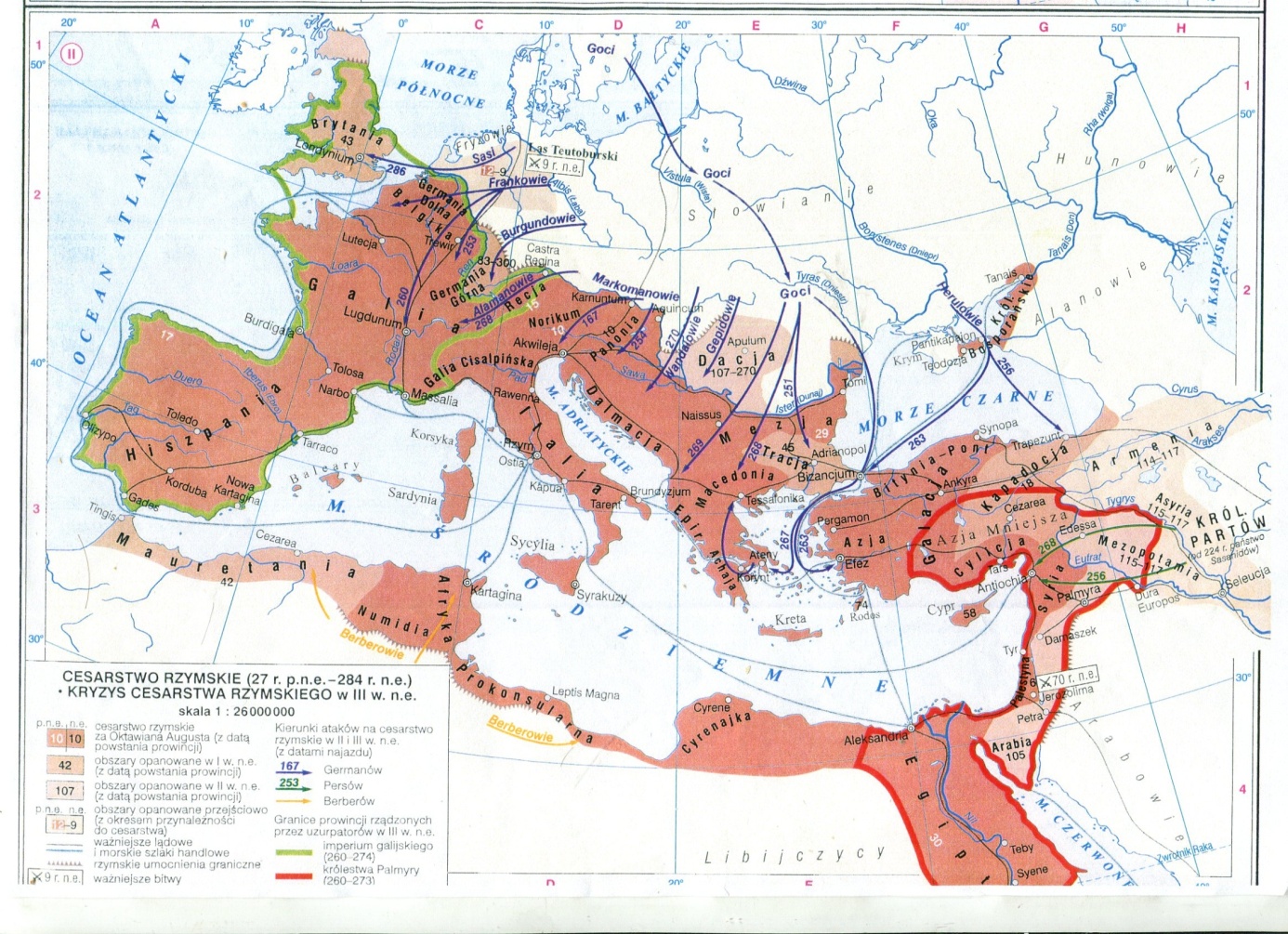 slajd 2 Joanna Porawska, Dialekty języka rumuńskiego
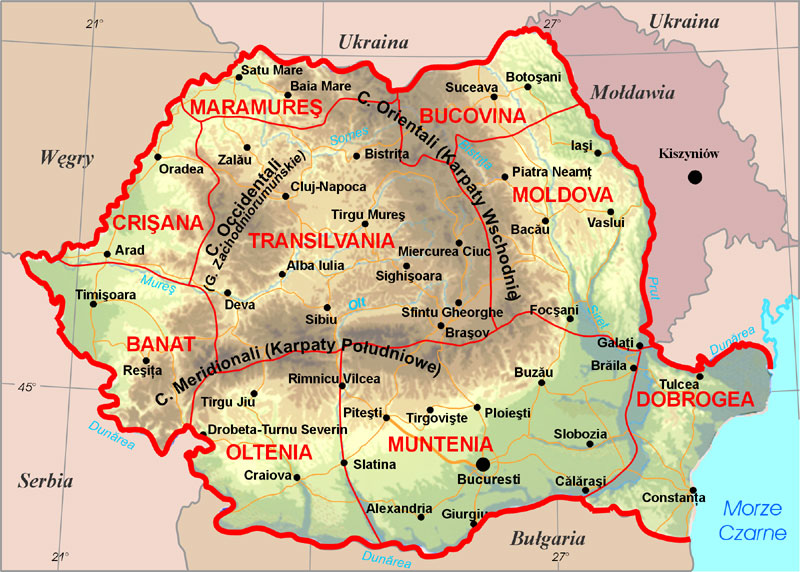 slajd 3 Joanna Porawska, Dialekty języka rumuńskiego
związek z etnogenezą wykazuje etnonim oraz nazwa języka
romanus> rumân>român
(obywatel Rzymu, również ‘chrześcijanin’ zwłaszcza prawosławny)
(przedakcentowe łacińskie o>u)

czyli etymologicznie: rumuński to rzymski 
(jedyny język romański, który w etymologii zachował związek z Rzymem)
w związku z tym nazwy rumuński, arumuński ,  istro-, megleno-  znaczą
 „a rzymski” etc. 

nazwa państwa ( i samo państwo)  b. późne –  1881
istniała natomiast nazwa języka „limba română”
slajd 4 Joanna Porawska, Dialekty języka rumuńskiego
slajd 5 Joanna Porawska, Dialekty języka rumuńskiego
4 dialekty (zespoły dialektalne)

dakorumuński
 (tereny dzisiejszej Rumunii oraz Besarabia; ma narzecza, niezbyt różniące się od siebie)

arumuński (macedorumuński)

( Kuco-Wołosi; migracje XI-XII w.) 
współcześnie  Grecja, Albania, Jugosławia, Bułgaria 

meglenorumuński
(kilka tysięcy ludzi , do niedawna plemiona koczownicze;– mówią o sobie Vlah,  Vlaşi)
 okolice Salonik w Grecji

istrorumuński
 (Pólwysep Istria), w zaniku
slajd 6 Joanna Porawska, Dialekty języka rumuńskiego
DAKORUMUŃSKI
(Weigand)
System spółgłoskowy

afrykaty [č] [ǧ]  wyznaczają na tym terenie 3-4 strefy:

Munteńska (tak jak w języku literackim cer ‘niebo’, ger ‘mróz’)  [čer]  [ǧer],
Mołdawska  [šer] [žer], Banacka [śer] [źer] 

 Ţara Moţilor (Munţii Apuseni) rotacyzm  n>r, n>nr  np. găini>găinri

System samogłoskowy

Na terenie Mołdawii – [e] akcentowane, dłuższe i bardziej otwarte, przechodzi w dyftong: 
merge> mi̯erge ‘idzie’ trece>tri̯ece ‘przechodzi’

Dwie realizacje dźwięku [ǝ] (sam. centralna, półotwarta) (Bukowina)
facut ‘zrobiony’/ făcut
slajd 7 Joanna Porawska, Dialekty języka rumuńskiego
DIALEKTY POŁUDNIOWODUNAJSKIE
system samogłoskowy 

arumuński,  meglenorumuński 
 brak samogłoski î/â  (medialnej, zamkniętej – istniejącej w dakorumuńskim)

arumuński 
  proteza a- przed wyrazami zaczynającymi się na spółgłoskę

drum. român/ arum. armãn

drum. râu > arum. arãu ‘rzeka’

meglenorumuński 
afereza a nieakcentowanego
 
łac. ad foras > megl. fără ‘bez’
łac. habeam> megl. veam  ‘miałem’
slajd 8 Joanna Porawska, Dialekty języka rumuńskiego
DIALEKTY POŁUDNIOWODUNAJSKIE
System spółgłoskowy

arumuński,  meglenorumuński
 istnieją sonanty palatalne [ľ],[ń]  (dakorumuński je utracił)
łac. leporem> ľepure

Arumuński
istnienie afrykaty [ᶁ ]
drum. zic - ᶁîc

palatalizacja bilabialnych i labiodentalnych
 pod wpływem następującego dźwięku  [i̯]
p>k’ drum. piept>k’ept
f>h’ drum. fier>h’er

meglenorumuński
zanik spółgłoski [h]
slajd 9 Joanna Porawska, Dialekty języka rumuńskiego
zapis serbski i rumuński
czasownik je ‘być’, rum. a fi
- forma twierdząca
cuнт ‘jestem’ cuнћем ‘jesteśmy’     		 sînt/sunt		sîntem/suntem
jeшћ ‘jesteś’ cuнћец ‘jesteście’		eşti 		sînteţi/sunteţi
je ‘jest’ cuнт ‘są’				este		sînt/sunt

- forma przecząca
нycuнт ‘nie jestem’ нycuнћем ‘nie jesteśmy’	nu sînt/sunt	nu sîntem/suntem
нyjeшћ ‘nie jesteś’ нycuнћец ‘nie jesteście’	nu eşti 		nu sînteţi/sunteţi
нуje ‘nie jest’ нycuнт ‘nie są’			nu este		nu sînt/sunt
slajd 10 Joanna Porawska, Dialekty języka rumuńskiego
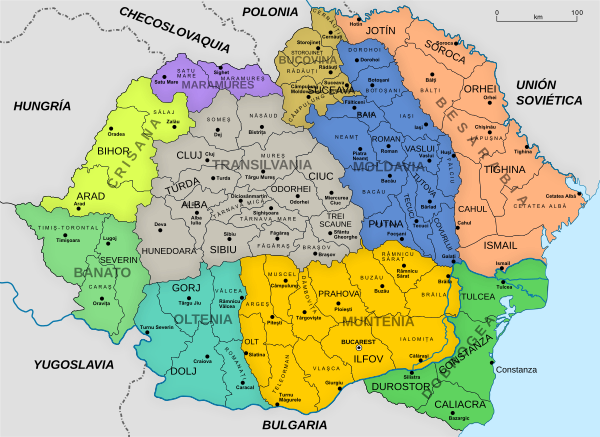 slajd 11 Joanna Porawska, Dialekty języka rumuńskiego
Bibliografia
SARAMANDU Nicolae , La romanité orientale, Bucureşti, 2008

 SARAMANDU Nicolae,  Atlas Linguarum Europae;  Atlas Linguistique Roman

METZELTIN Michael,  Das Rumȁnische im romanischen  Kontrast: Eine sprachtypologische Betrachtung, Berlin,  2016

 KAHL Thede

BOJOGA  Eugenia,  Limba română - între paranteze?, Chişinău, 2013

KLIMKOWSKI Tomasz, Rumuńscy Arumuni i ich język,  Balcanica Posnaniensia. Acta et studia, nr XIX, Instytut Historii UAM, Poznań, 2012

NOWICKA Ewa, Nasz język rozumieją aniołowie.  Arumuni we współczesnym świecie, Kraków, wyd. Nomos,  2011

Prof. Ilona Czamańska  (UAM, Poznań) – grant (Anna Oczko, Tomasz Klimkowski)
Joanna Porawska, Dialekty języka rumuńskiego